1
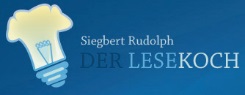 Übungsart:
Titel:
Quelle:
Häufig falsch gelesen
e Schwa-e 01 - e in zweiter Silbe
Siegbert Rudolph

Hier geht es um die Betonung. 
Das e in zweiter Silbe wird oft wie das e als Anlaut gelesen.
Zuerst kommen Wörter mit e am Ende, 
dann ist das e der vorletzte Buchstabe.
Bedienung:
Makros freischalten
Präsentationsmodus starten
Mit einem Klick geht es weiter
Beenden: Escape-Taste drücken
Nächste Seite
C:\Users\Master\OneDrive\01 Übungsdateien\Am Symptom üben\Häufig falsch gelesene Buchstaben\e Schwa-e 01 e in zweiter Silbe.pptx - Seite 1
2
Wörter mit e am Ende lesen
(schwaches e)
Auge
Decke
Bälle
Ecke
Bänke
Erde
Bäuche
Ende
Bäume
Ente
Biene
Eule
Birne
Keule
Blume
Fichte
Blüte
Flüsse
Brille
Fremde
Freunde
Brücke
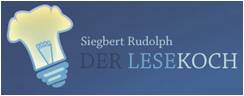 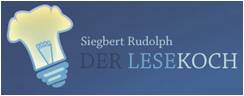 Vorherige Seite
Nächste Seite
C:\Users\Master\OneDrive\01 Übungsdateien\Am Symptom üben\Häufig falsch gelesene Buchstaben\e Schwa-e 01 e in zweiter Silbe.pptx - Seite 2
3
Wörter mit e am Ende lesen
(schwaches e)
ganze
jede
Haare
Katze
Häute
keine
Klasse
Hecke
heute
Mäuse
Hexe
Miete
Hitze
Name
Nase
Höhe
Plätze
Höhle
Puppe
Hose
Hunde
Raupe
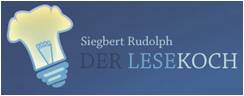 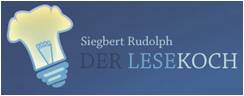 Vorherige Seite
Nächste Seite
C:\Users\Master\OneDrive\01 Übungsdateien\Am Symptom üben\Häufig falsch gelesene Buchstaben\e Schwa-e 01 e in zweiter Silbe.pptx - Seite 2
4
Wörter lesen
Schere
boxen
brennen
Schreie
Eltern
Schuhe
bringen
Schule
Bruder
Seife
danken
Sonne
denen
Stunde
draußen
Tante
drehen
Tasche
Tasse
dunkel
erlauben
Träne
Vorherige Seite
Nächste Seite
C:\Users\Master\OneDrive\01 Übungsdateien\Am Symptom üben\Häufig falsch gelesene Buchstaben\e Schwa-e 01 e in zweiter Silbe.pptx - Seite 3
5
Wörter lesen
backen
erlauben
baden
erleben
bauen
erschrecken
beißen
essen
besser
fahren
bitten
fallen
Blätter
Fenster
blitzen
finden
blühen
Finger
fliegen
Boden
fließen
bohren
Vorherige Seite
Nächste Seite
C:\Users\Master\OneDrive\01 Übungsdateien\Am Symptom üben\Häufig falsch gelesene Buchstaben\e Schwa-e 01 e in zweiter Silbe.pptx - Seite 5
6
Wörter lesen
Flügel
Gräser
fragen
größer
fressen
helfen
freuen
Himmel
Frieden
Hunger
frieren
Igel
fühlen
kaufen
führen
kommen
füllen
malen
Garten
müssen
Nebel
gehen
Vorherige Seite
Nächste Seite
C:\Users\Master\OneDrive\01 Übungsdateien\Am Symptom üben\Häufig falsch gelesene Buchstaben\e Schwa-e 01 e in zweiter Silbe.pptx - Seite 7
7
Wörter lesen
pflanzen
tanzen
pflegen
verletzen
reisen
verlieren
reißen
verschmutzen
rennen
verpassen
schieben
Wurzel
schlafen
Zahlen
Schlüssel
zählen
schweigen
Zähne
trinken
Zunge
üben
Zehe
Vorherige Seite
Nächste Seite
C:\Users\Master\OneDrive\01 Übungsdateien\Am Symptom üben\Häufig falsch gelesene Buchstaben\e Schwa-e 01 e in zweiter Silbe.pptx - Seite 9
8
Üben macht gescheit!
Titel:
Quelle:
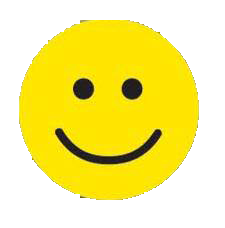 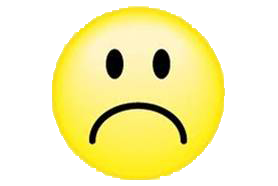 Hurra, wieder ein Stück weiter!
Vorherige Seite
C:\Users\Master\OneDrive\01 Übungsdateien\Am Symptom üben\Häufig falsch gelesene Buchstaben\e Schwa-e 01 e in zweiter Silbe.pptx - Seite 11